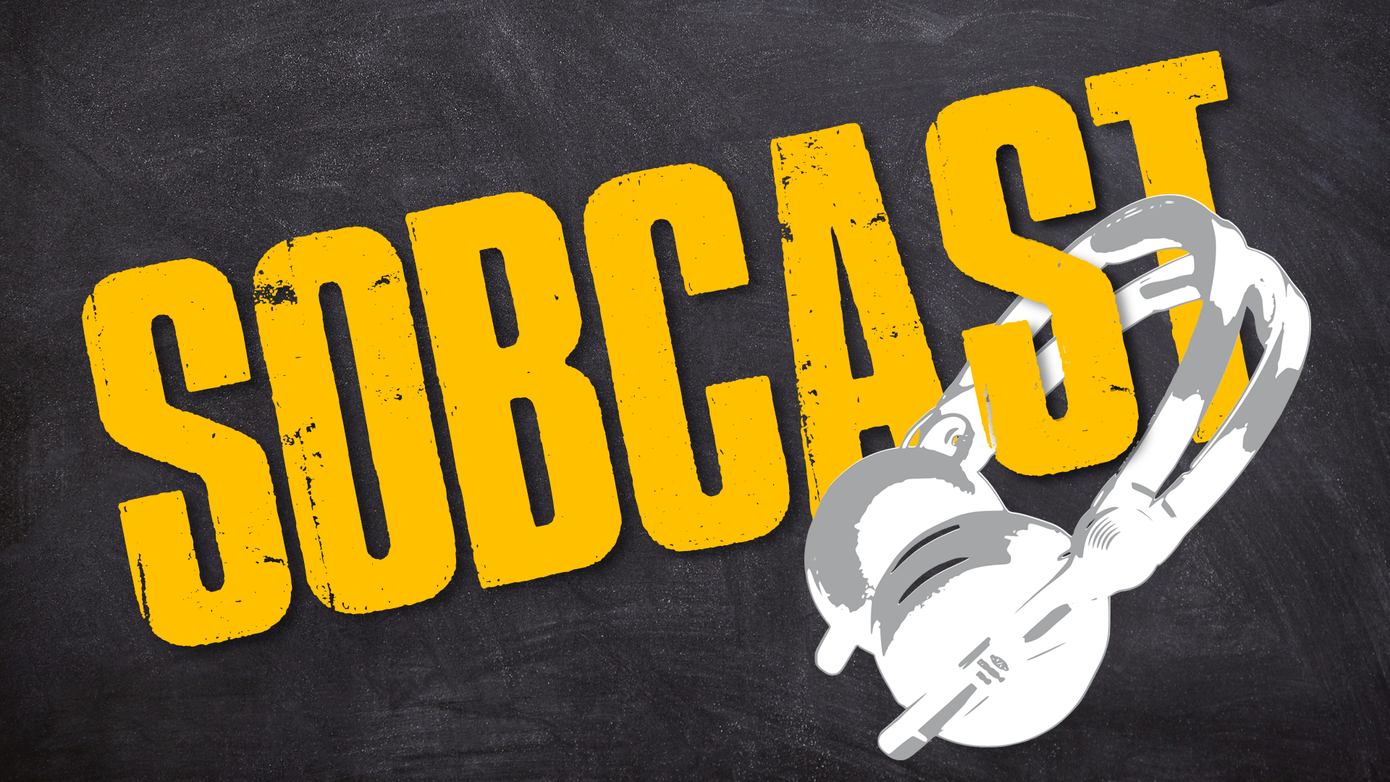 # 28
 Design av stödprogram för anhöriga till patienter med hjärtsvikt
Innan vi börjar….
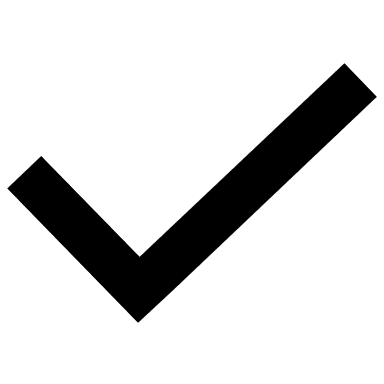 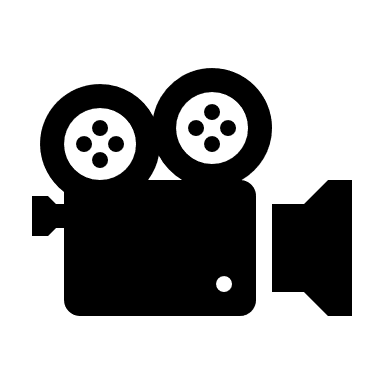 Stäng av er kamera

Var med live eller i chatten

 Se till att din mikrofon är avstängd….förutom när du vill säga något

Sobcasten spelas in och läggs på projektplatsen
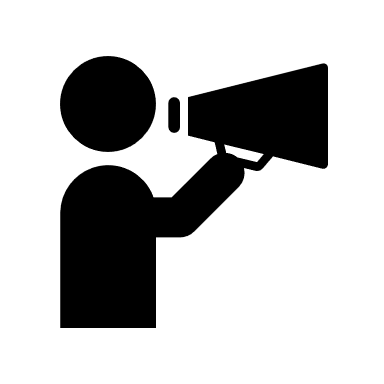 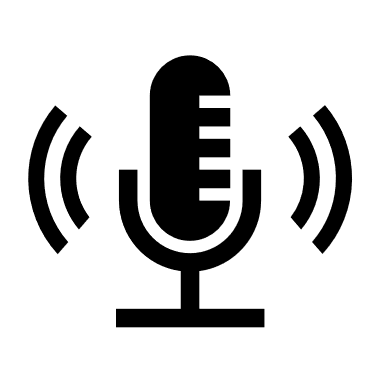 Sobcast #28
Design av stödprogram för anhöriga till patienter med hjärtsvikt

Mentorskap för nya designers?

Höstens övriga sobcasts
Marie Lundberg, forskningssjuksköterska på instutionen för hälsa, medicin och vård, Linköpings universitet
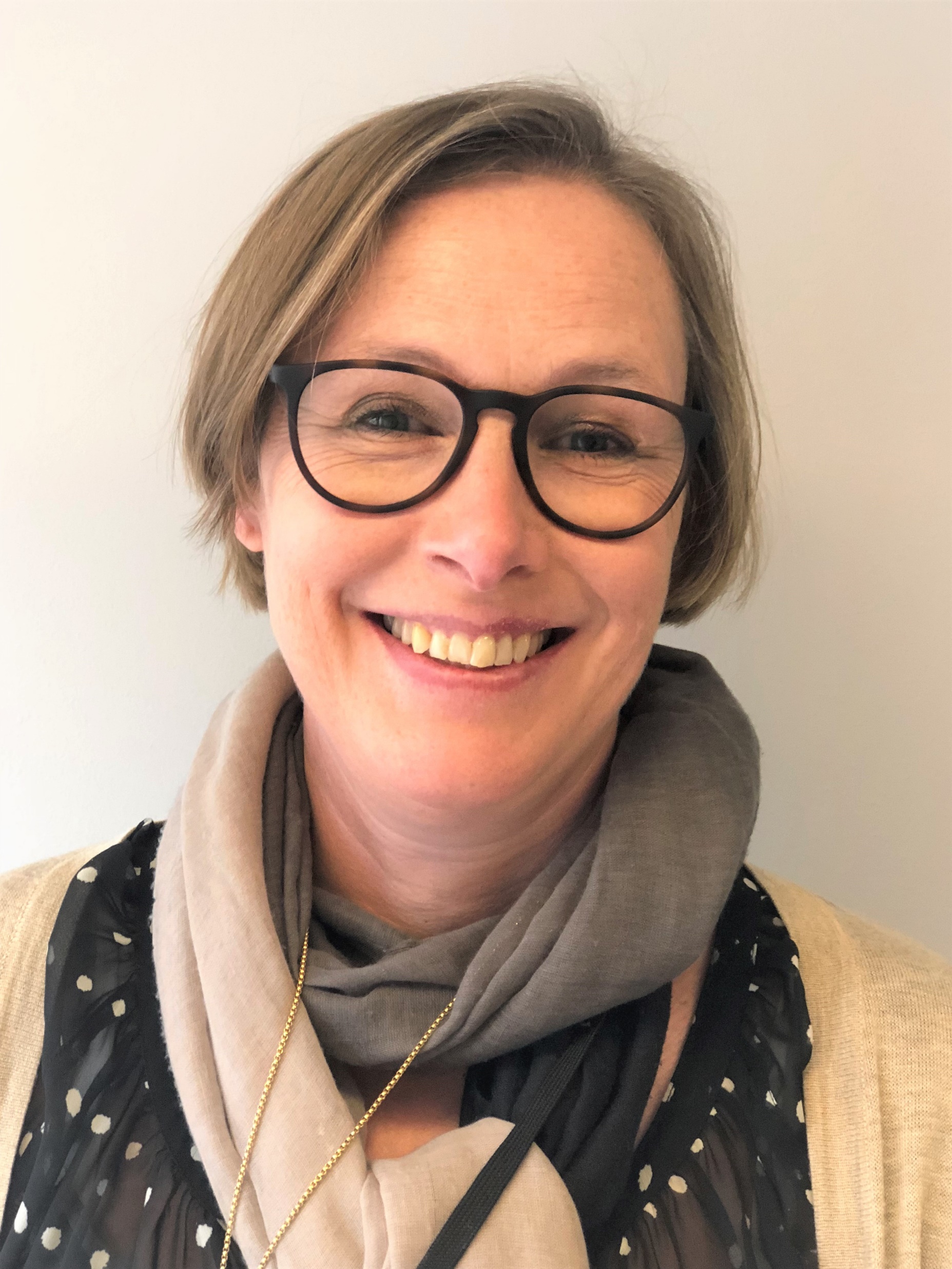 Tina Stener, införandekoordinator, Inera
Mentorskap/grupp för nya designers?
Ensam i min region som designer
Jag är inte ensam, tillhörighet och tillit
Mycket information att ta till sig när man är ny
Många ”små” frågor ofta
Kunskap i 
nätverket sprids
Snabb återkoppling
Höstens övriga Sobcasts
16 oktober			digital tillgänglighet  

13 november		

11 december
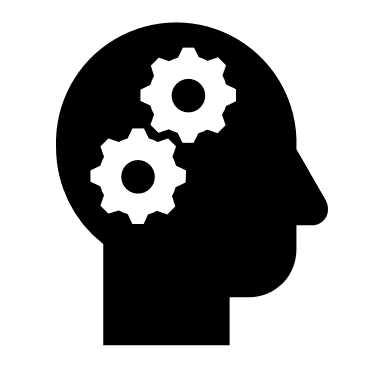 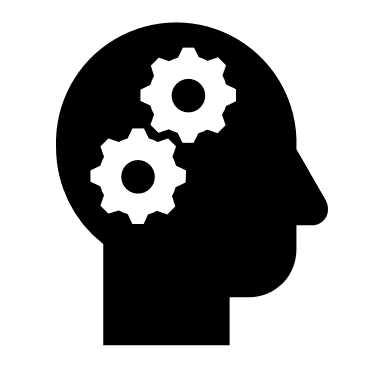